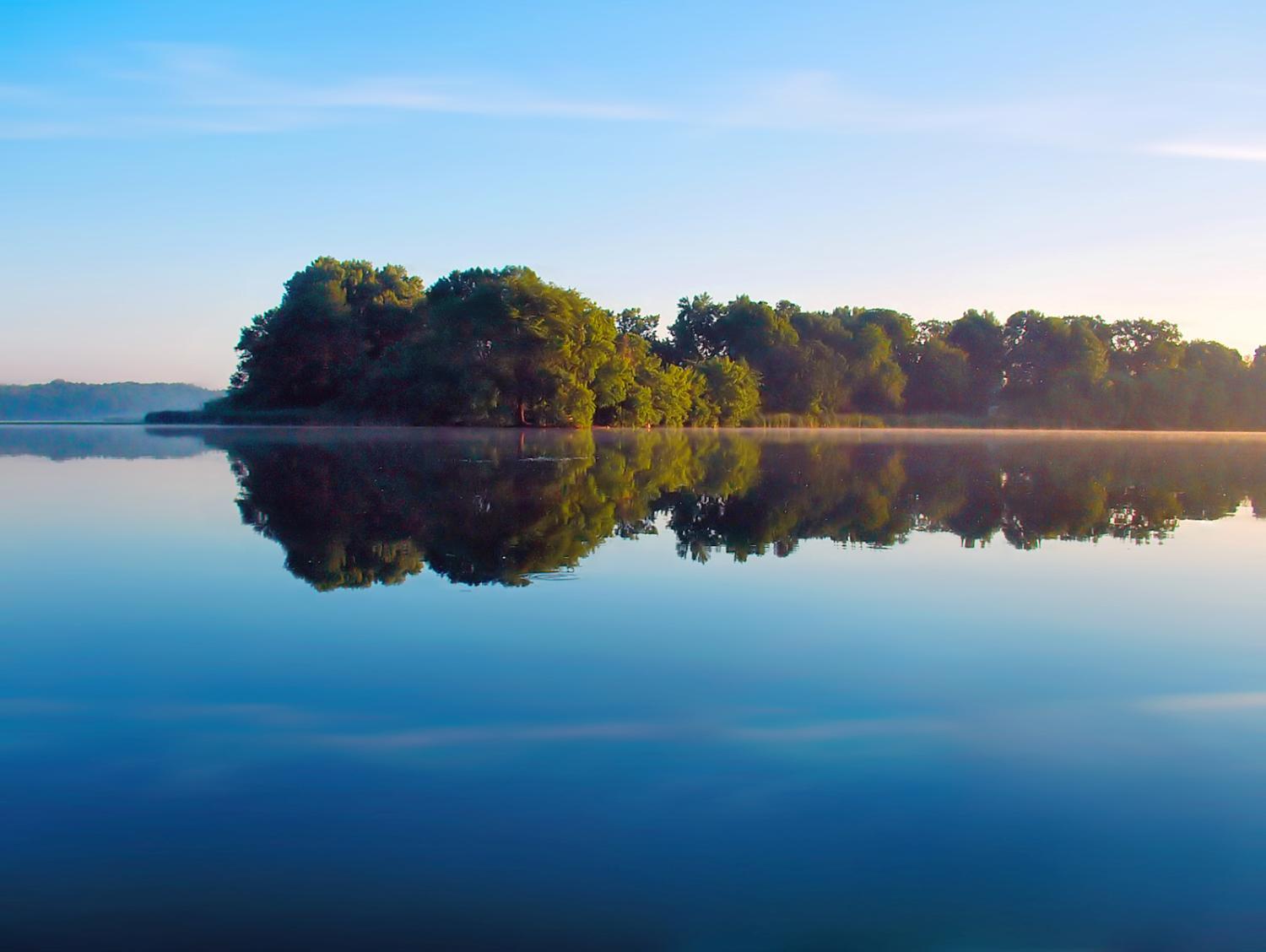 Environmental Education:

Another Piece of the Puzzle
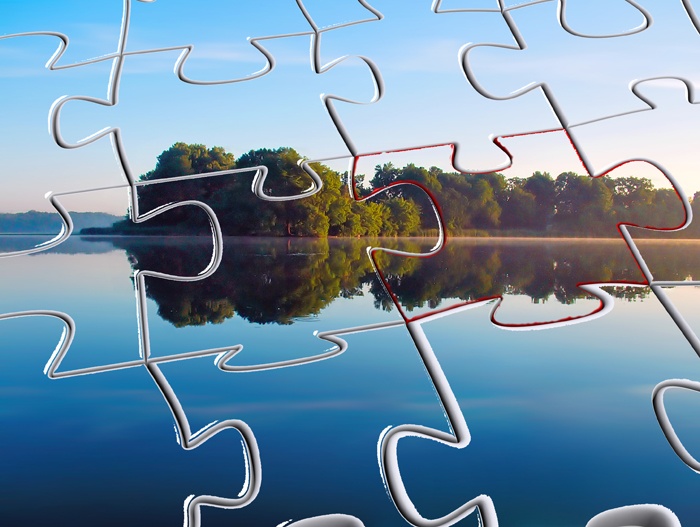 Projects & Practices

Regulations & Laws
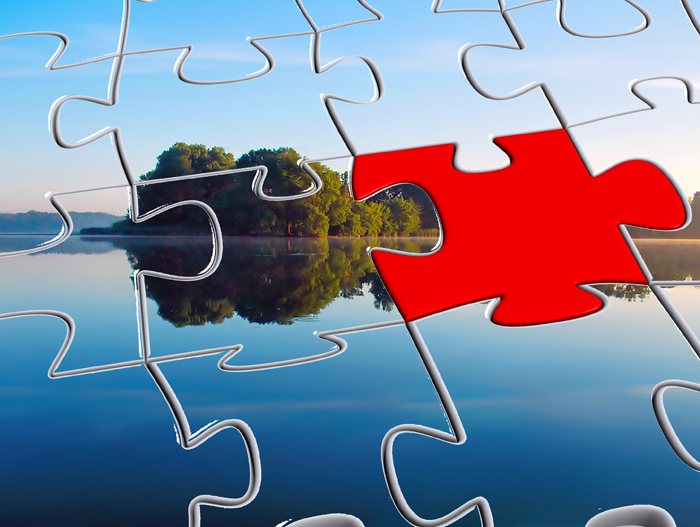 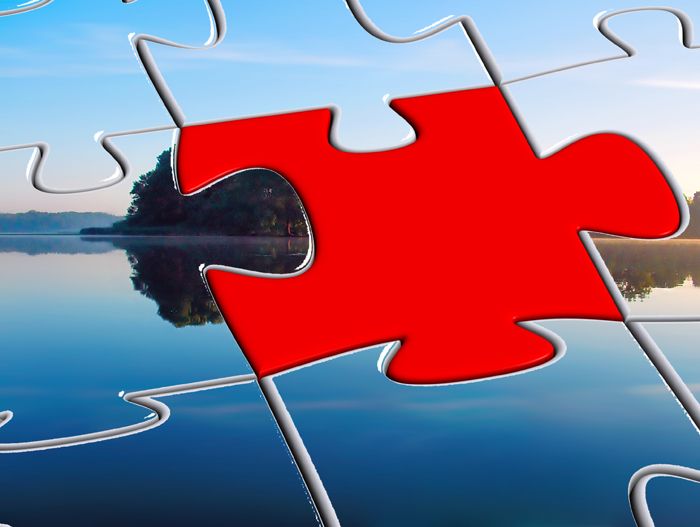 People
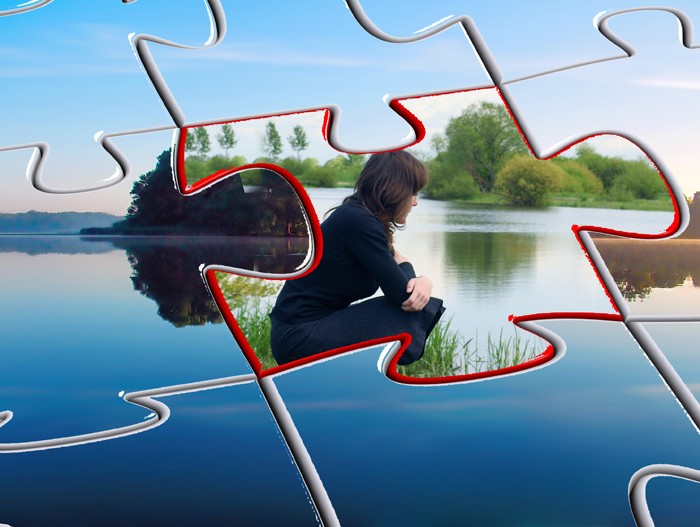 Choices
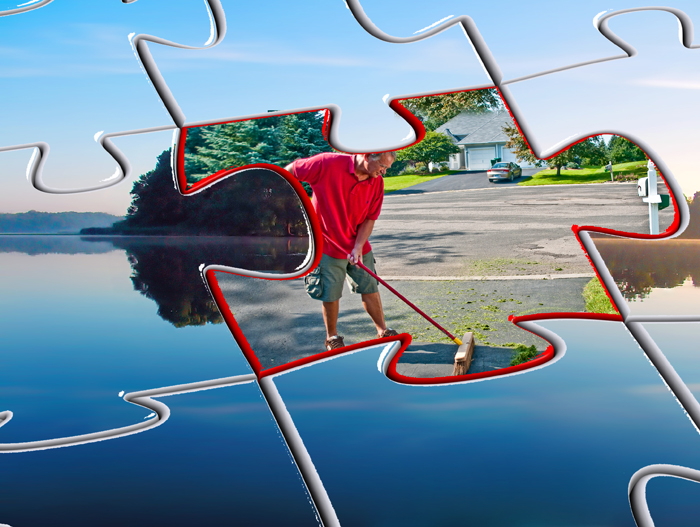 Actions
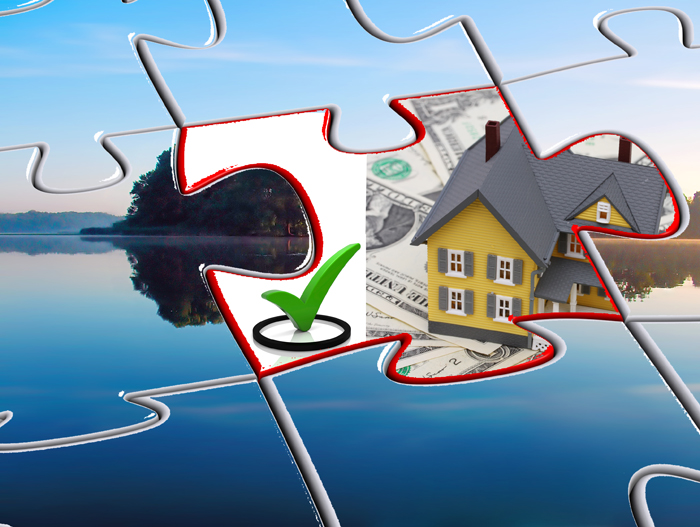 Support
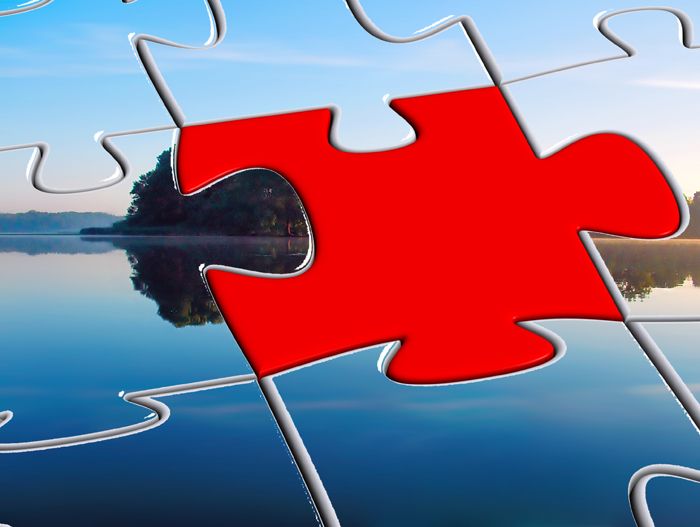 Environmental Education
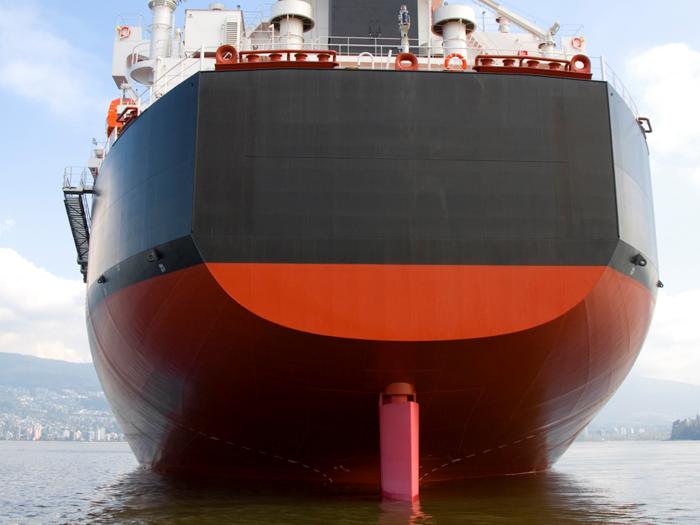 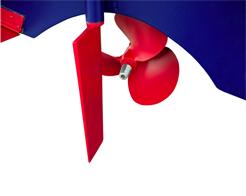 Inform

Persuade

Remind
[Speaker Notes: So let me first break it down into three types of information, and then I’ll share some of the things we have done, and are doing in Plymouth. The lines can overlap.]
Inform

Phosphorus in fertilizer, yard waste and pet waste feeds algae in our lakes.
Stormwater runoff travels through storm sewers to lakes, streams and wetlands.
Everyone lives in a watershed.
Here are steps to reduce runoff.
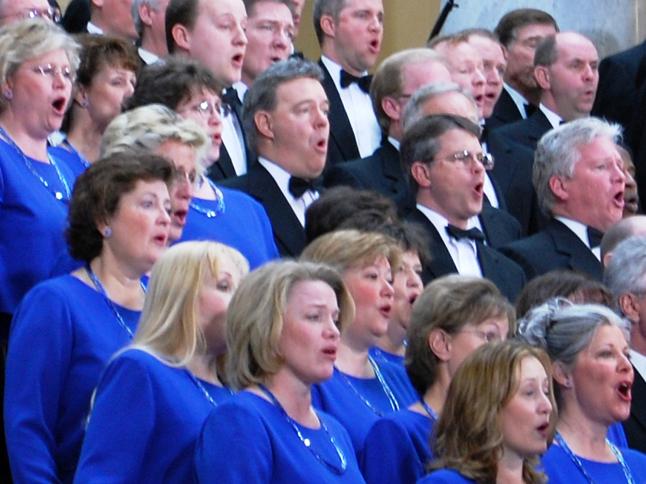 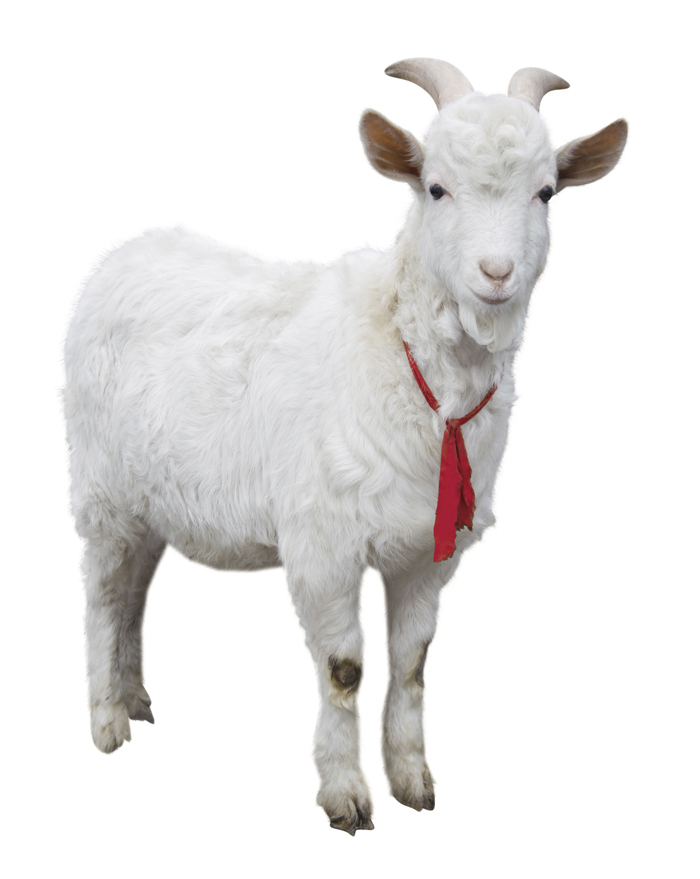 [Speaker Notes: Before I go any further with persuasion, I would like to share a little wisdom from a former neighbor.]
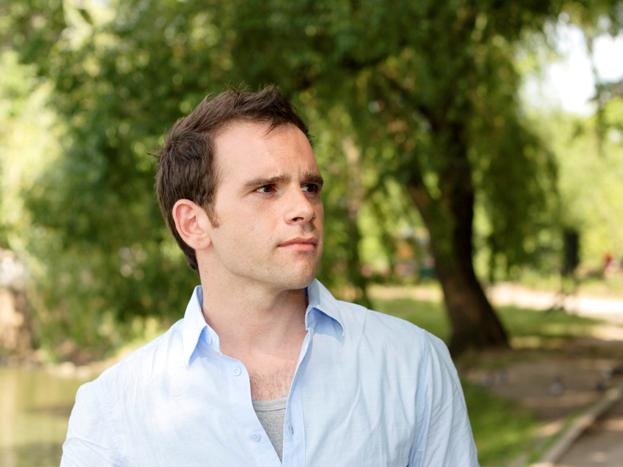 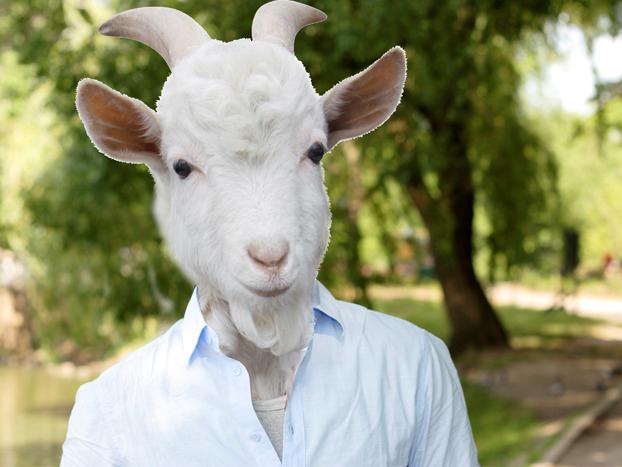 [Speaker Notes: Goats are not without humor, compassion, a concern for the environment. They just don’t want to be told what to do. It can be a good idea to make friends with a goat to check your message out with him/her.]
Persuade

It’s the right thing to do. 
Because my neighbor does.
Because I said so.
It’s easy.
It’s in my (my children’s, my community’s, my country’s) best interest
Remind

Repeat to be “heard.”
Remind to reinforce the message.
But don’t forget about the “goats” (i.e. don’t nag).
[Speaker Notes: Sometimes I get tired of my same-old message. Then I come across someone who seems to never have heard it.]
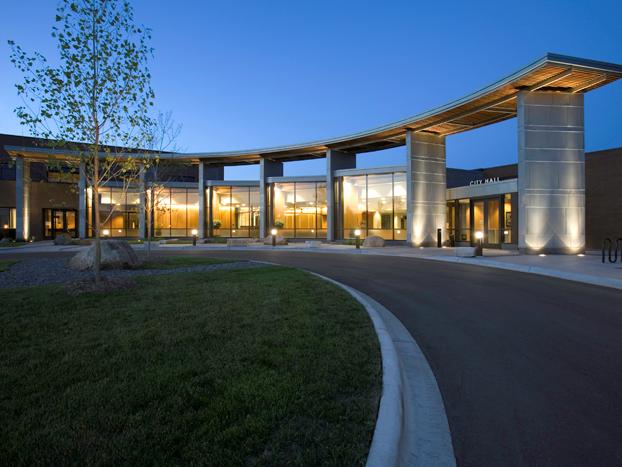 Plymouth Environmental Education
[Speaker Notes: We’ll never get anywhere if we don’t put out to sea.]
Publications/Publicity
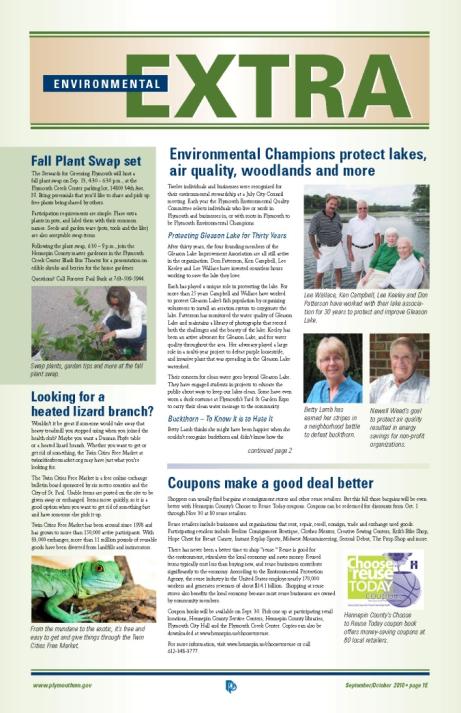 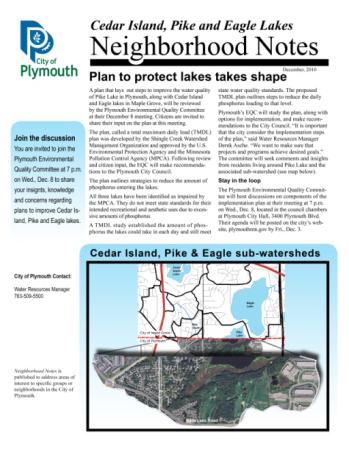 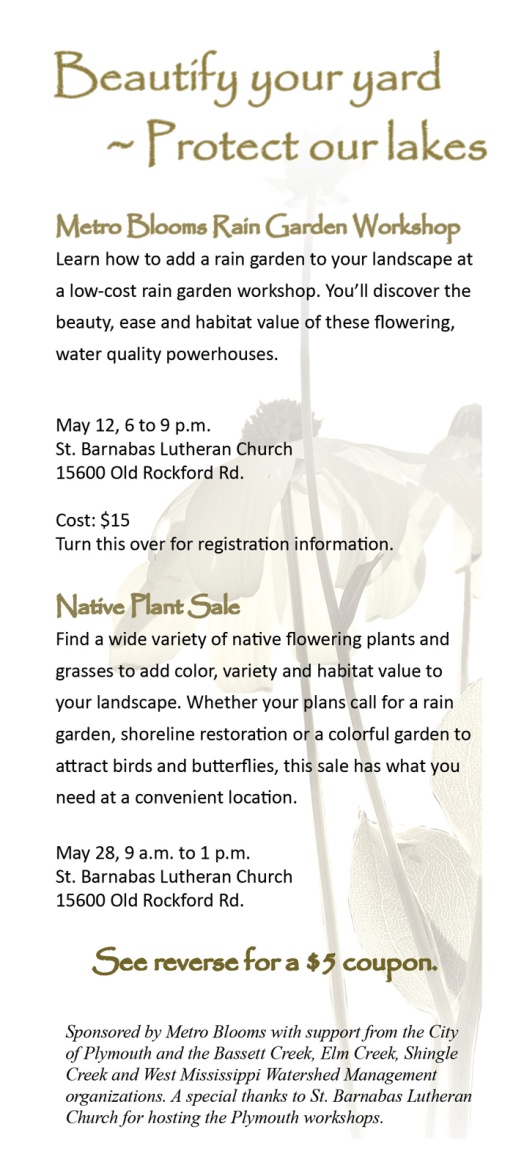 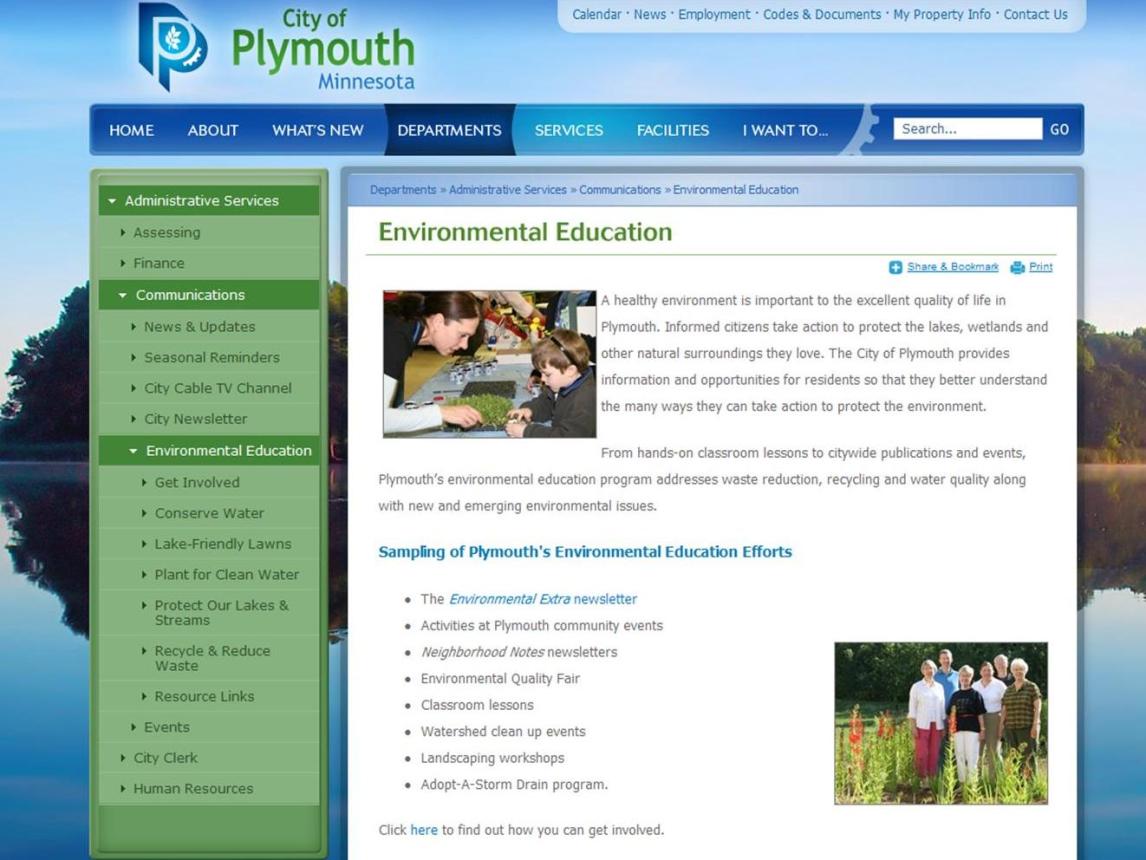 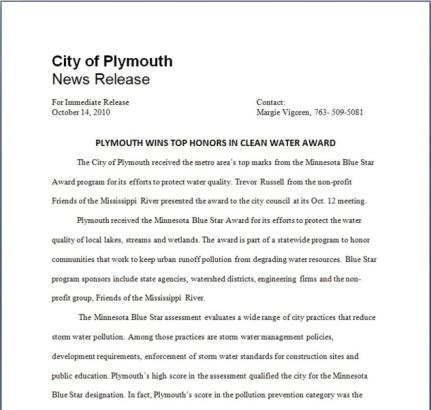 [Speaker Notes: Environmental Extra, targeted mailings, newspapers, utility bill stuffers, brochures for events and new residents and the city website]
Events
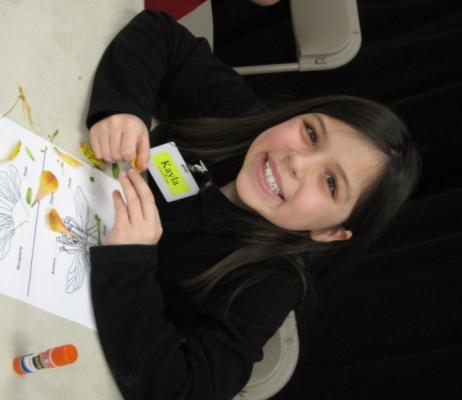 Environmental Quality Fair

Yard & Garden Expo
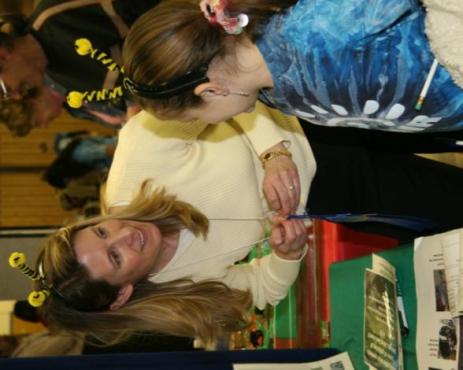 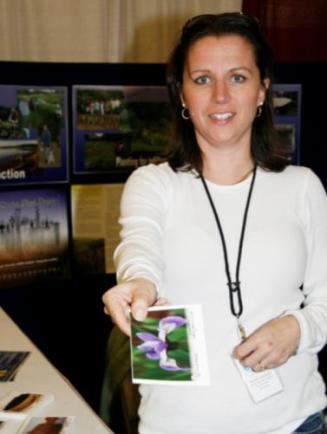 [Speaker Notes: Environmental Quality Fair on Thurs., May 12 at Zachary Lane Elementary School
Y & G Expo on Fri., April 8 (6 to 9 p.m.) and Sat., April 9 (9 a.m. to 1 p.m.)
City Sampler – date to be determined
Music In Plymouth – Wed., June 29, 5 p.m. through fireworks
Invited to participate in Night to Unite open house.]
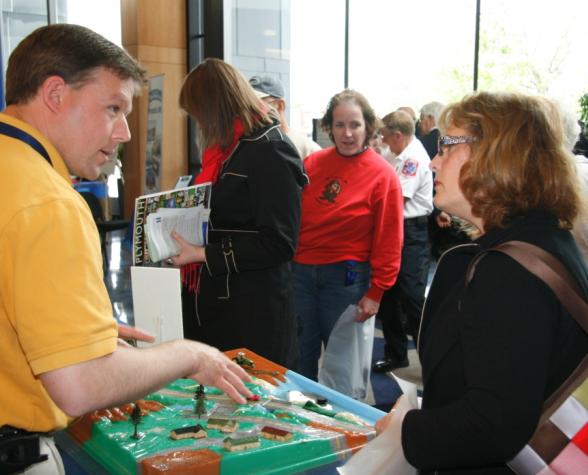 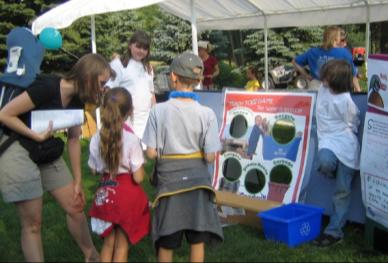 City Sampler

Music In Plymouth
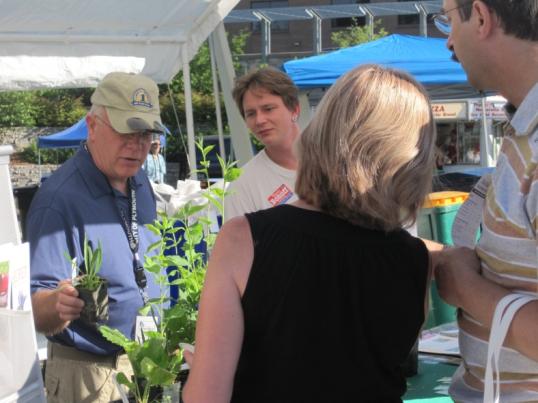 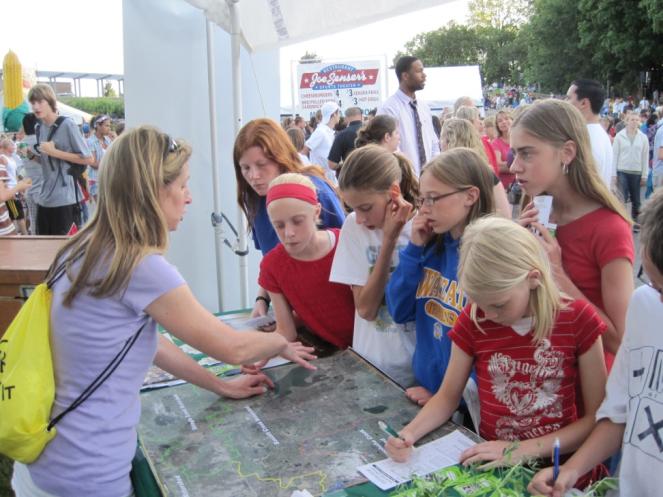 [Speaker Notes: This is an invitation to all of you to join in on the Y & G Expo, EQFair and MIP]
Workshops and presentations
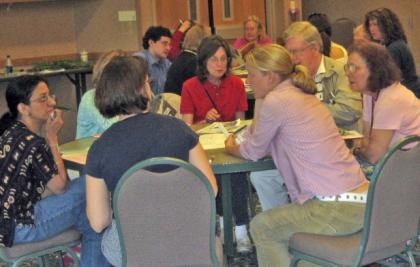 Metro Blooms rain garden workshops
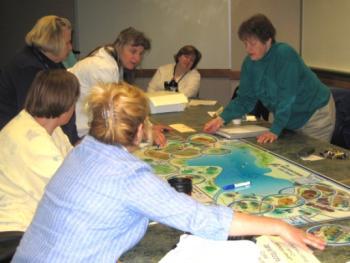 Workshops for councils, commissions and businesses.
Citizen Participation
Environmental Champion awards

Adopt-A-Storm Drain

Shingle Creek Clean Up

Blue Thumb volunteers

Event volunteers
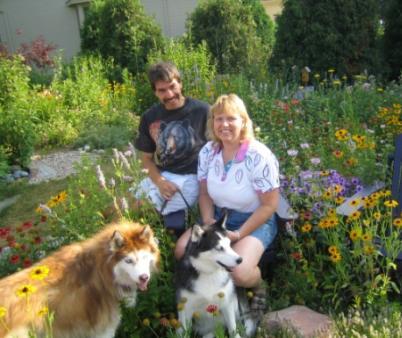 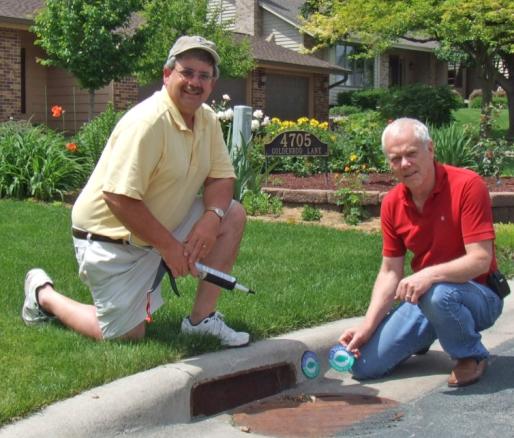 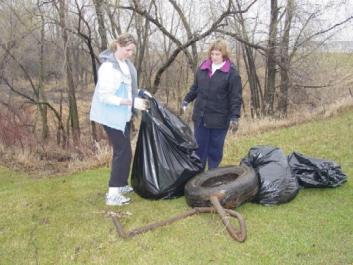 School Involvement
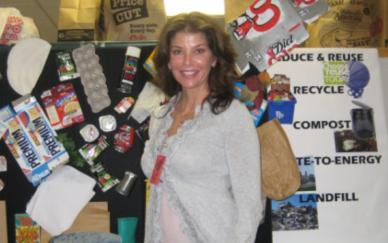 Arbor Day and recycling presentations

Environmental Quality Fair
curriculum offerings

Water quality presentations
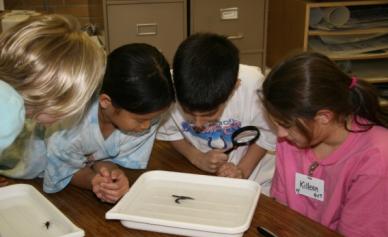 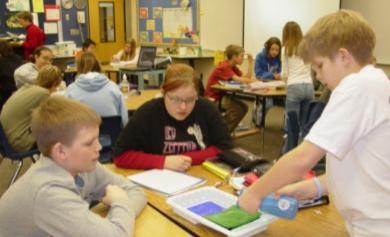 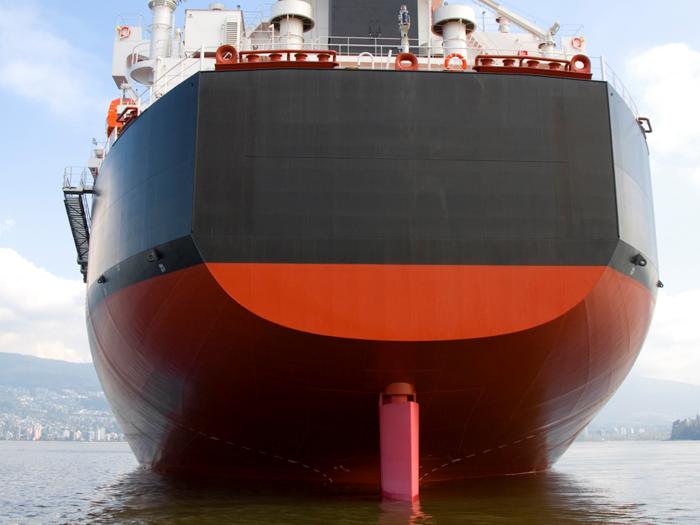 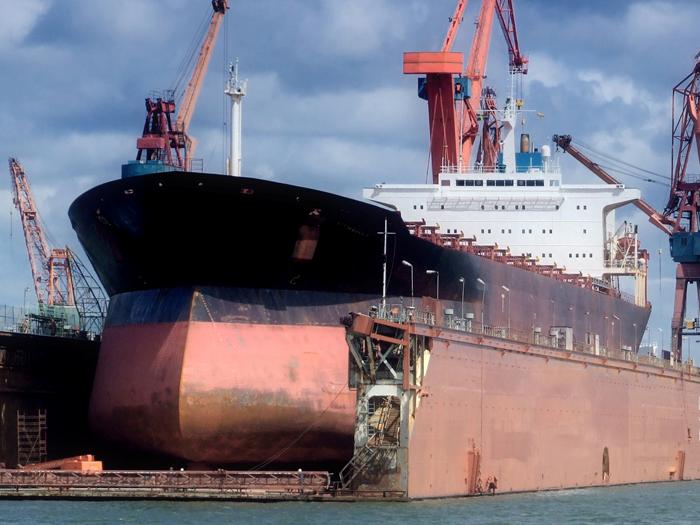 [Speaker Notes: Environmental education still feels like a small rudder on an ocean liner, but]
Collaborations
Plymouth Forestry
Plymouth Parks & Recreation
Plymouth Recycling
Plymouth schools
Lake associations
w m w a
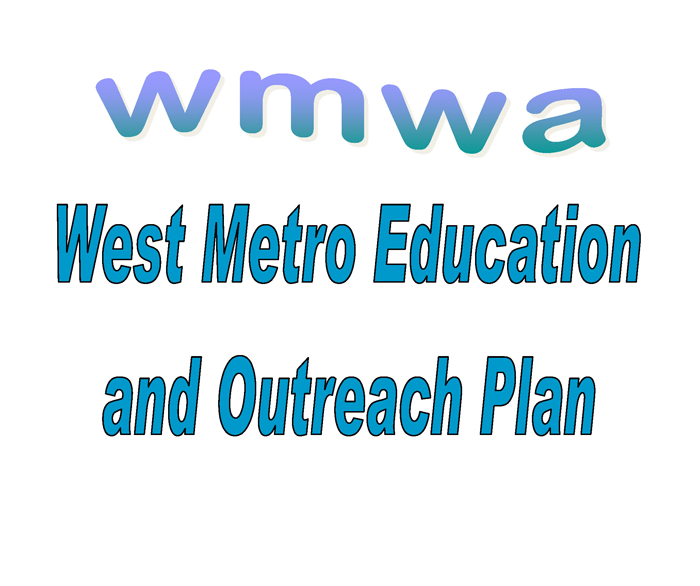 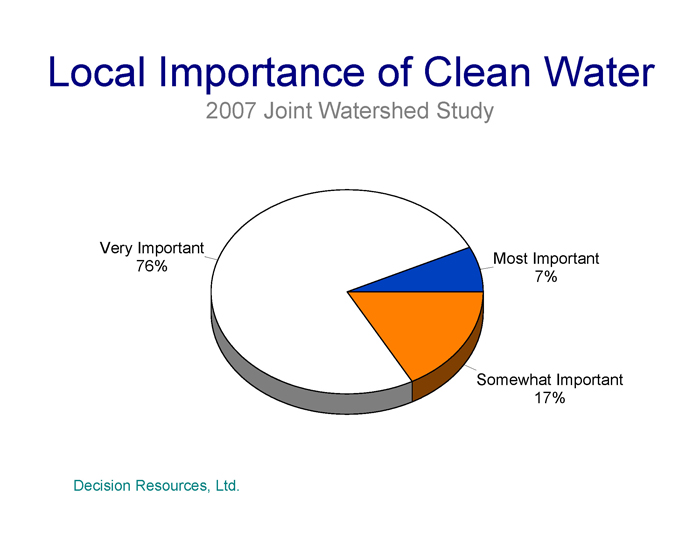 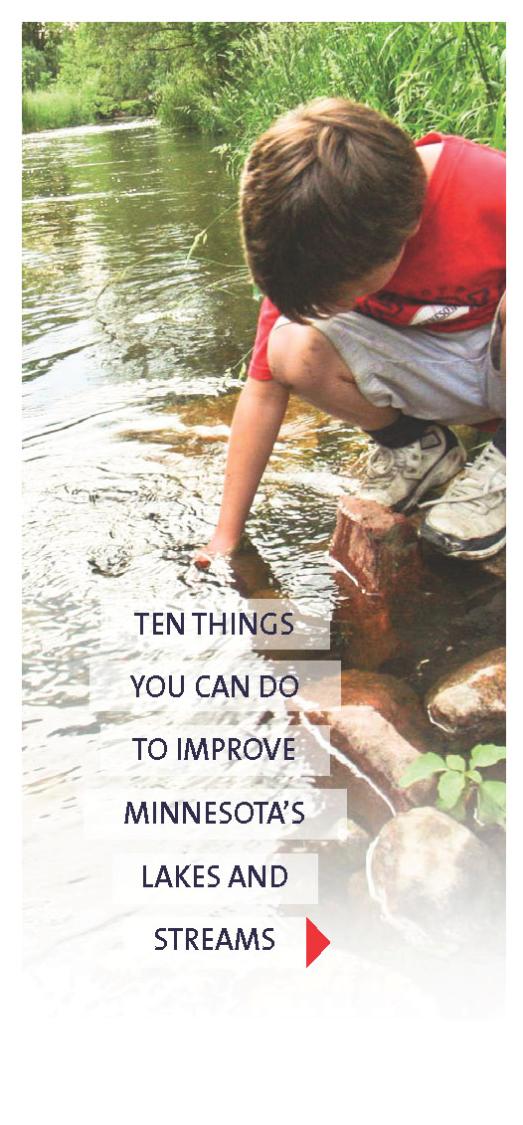 Watershed Partneres’
CleanwaterMN
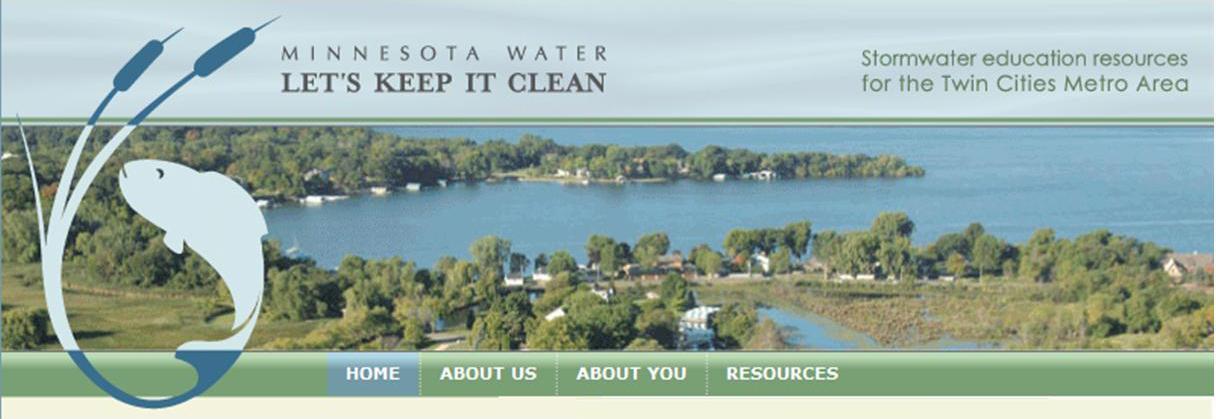 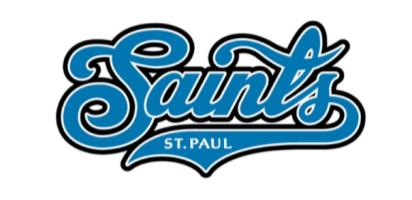 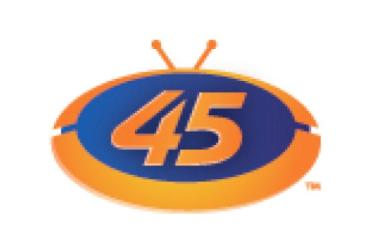 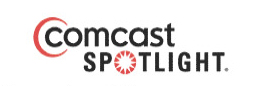 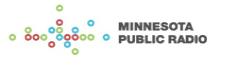 [Speaker Notes: CleanwaterMN campaign to continue]
Blue Thumb
Watershed organizations
Hennepin County
Three Rivers Park District
Measuring Results
Landscape changes
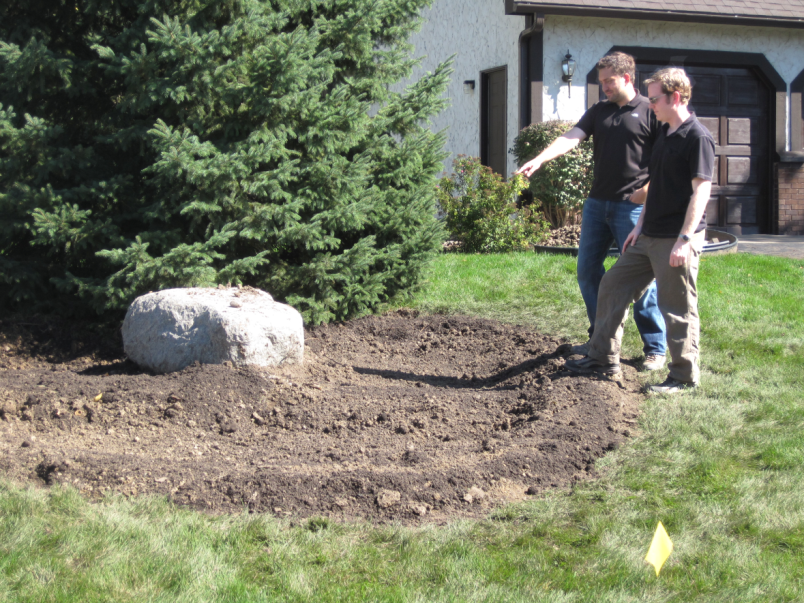 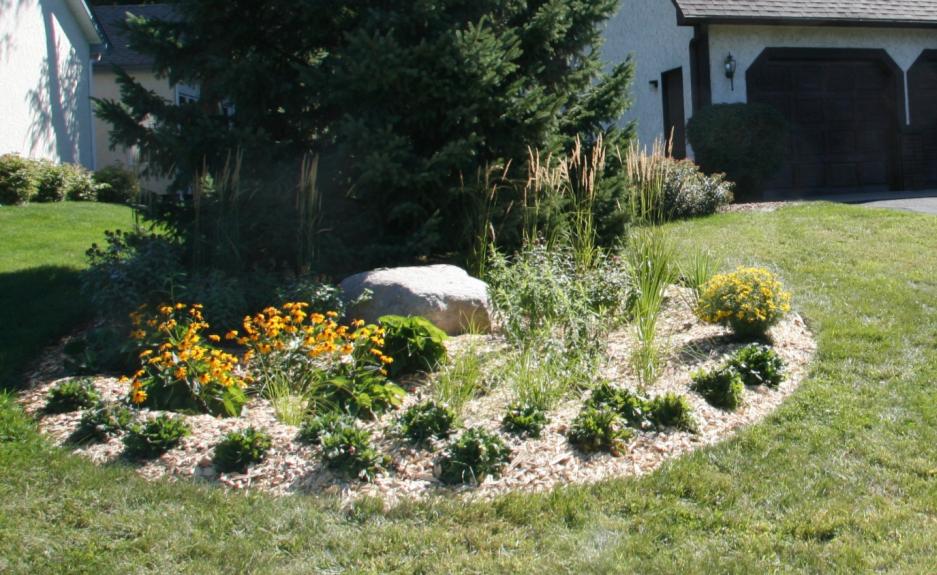 Pledges
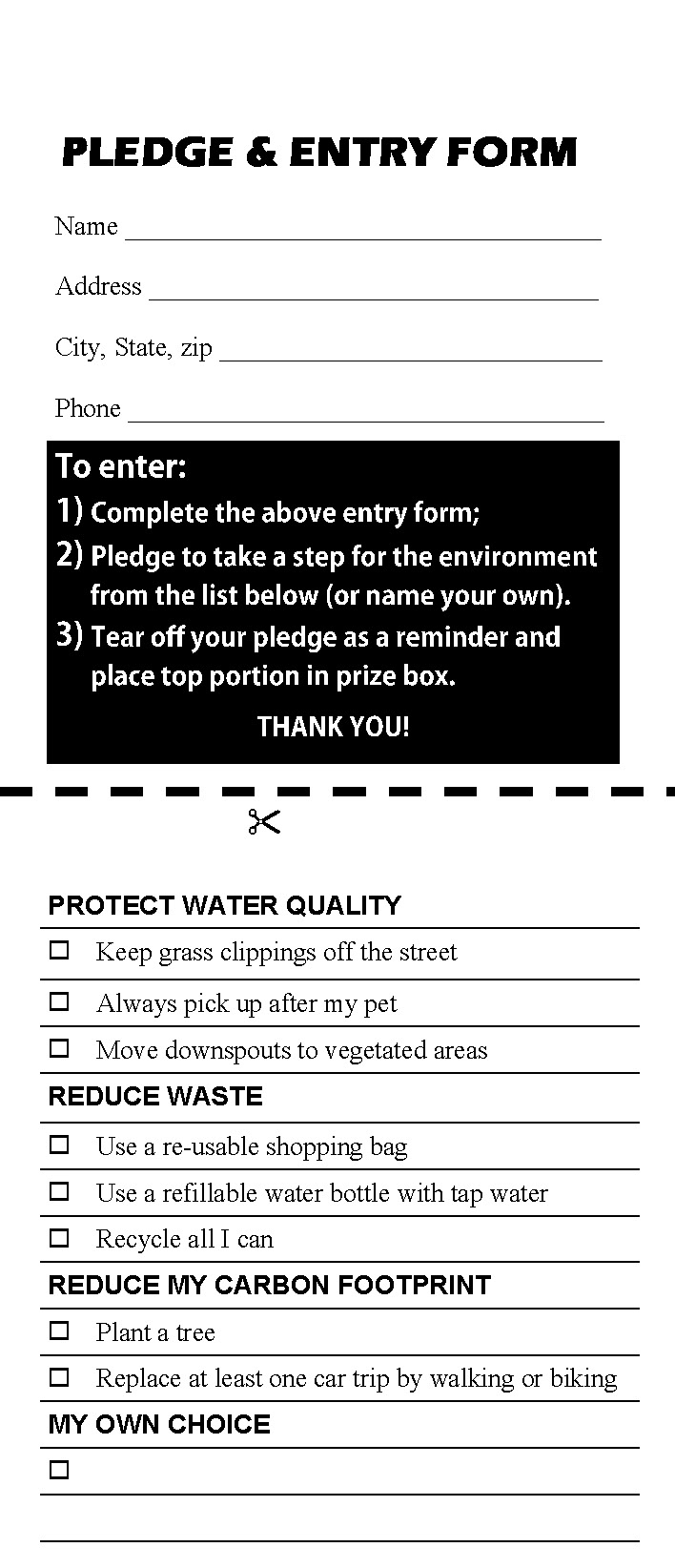 Surveys
Lawn Care Practices
Approximately 80% of respondents have a yard. Actions reported:
Environmental issue facing Hennepin County of greatest importance
Clean Water Action Event Survey
Thank You!
Margie Vigoren, 
Environmental Education Coordinator

             City of Plymouth